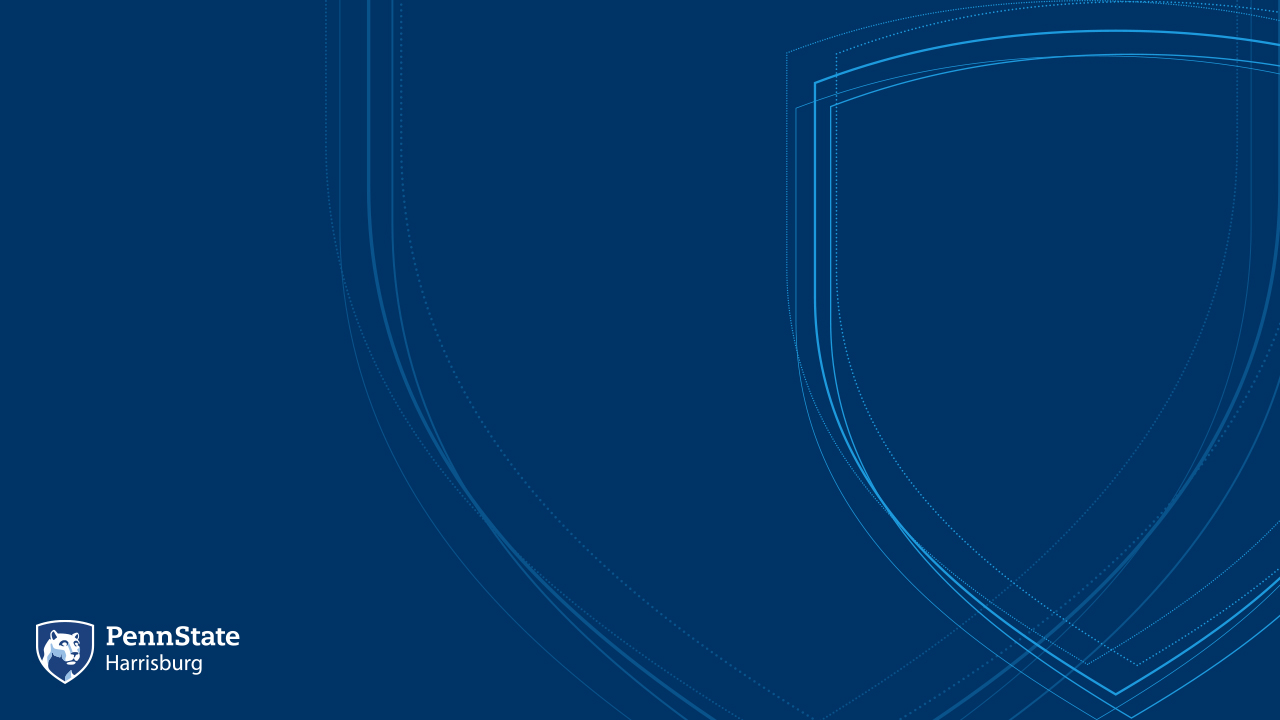 An Overview of Gradescope
Dr. George Gehring, Associate Teaching Professor of Physics
Sarah Kettell, Education Programmer/Analyst, The Center for Teaching Excellence
[Speaker Notes: I'm going to give everyone a couple minutes to arrive.
 While we wait, please introduce yourself in the chat.  
 Okay, I think we'll get started now. We will be recording this session so you will be able to review it later and a copy of the slides will also be shared.
 Thank you all for coming today. I am Sarah Kettell…
 I am here today with Dr. George Gehring, Associate Teaching Professor of Physics with the School of Science, Engineering, and Technology.
 In this session, I'll start by giving you a brief overview of what Gradescope is and it's status at Penn State. Then Dr. Gehring will show you how he has been using it in his classes to streamline the process of grading and sharing feedback with students.

 Please feel free to ask questions at any point in the chat. We will get to them either during the session or toward the end.
- To start, I'm going to open a quick poll. We'd like to gauge how familiar you are with Gradescope.]
What is Gradescope?
Gradescope is an assessment tool that:
Uses AI to help streamline the grading process through rubrics and grouping similar responses.
Grades online and paper assignments.
Supports a variety of question types including written responses, diagrams, formulas, proofs, multiple choice, programming assignments, Scantron-style bubble sheets, and more.
Provides a detailed analysis of assignment results at the question and assignment level.
[Speaker Notes: So, what is gradescope?
 In short, it's an assessment tool that…]
Status of Gradescope at PSU
Gradescope is approved by PSU, but the University does not provide an institutional license.
Because this tool can be incredibly helpful for faculty, we are determining the level of interest in the tool.
Level of interest will determine licensing and funding.
[Speaker Notes: If that all sounds good to you, you may be wondering what access you have to Gradescope at Penn State.
 So right now, it has been approved by Penn State for use in classes, but the University is not providing an institutional license.
 Because this tool can be incredibly helpful for faculty we are determining the level of interest, which will determine the licensing and funding options in the future.]
Licensing Options
We’d like to gauge interest in using Gradescope and advocate for an institutional license.
Gradescope is currently offering a 1-term free trial.
The trial can be extended if you sign up as an Institutional Advocate.
Penn State has recently approved integration with Canvas, but it is currently only available at select campuses signed up for the institutional license.
[Speaker Notes: That said, there are some free options available to get you started. 
 Gradescope is currently offering a 1-term free trial, which can be extended if you sign up for the institutional advocate program.
 That program means you'll have access for at least one more term and is designed to help provide options while an institutional license is being negotiated. 
 Penn State has also recently approved integration with Canvas, but unfortunately that is only turned on for campuses that currently have institutional licenses. So, while you won't be able to use that right now, it would be an option in the future provided we go forward with a license at this campus or the university level. 


Free Trial: https://turnitin.gradescope.com/pricing

Institutional Advocate information: https://turnitin.gradescope.com/advocate]
Demonstration of 
Gradescope
Demonstration of Gradescope
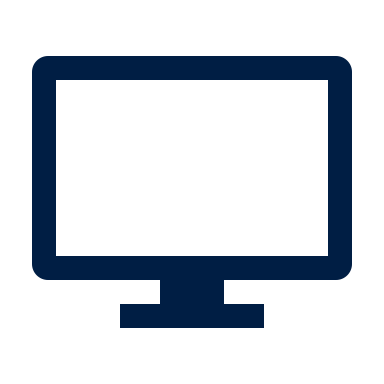 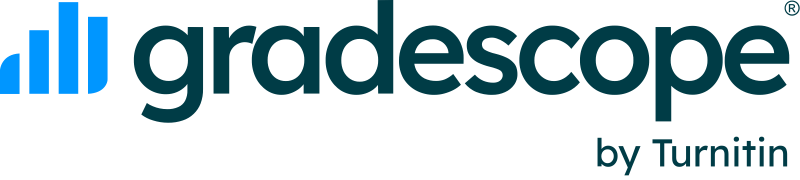 George Gehring, Ph.D.​
Associate Teaching Professor of Physics
School of Science, Engineering, and Technology​
[Speaker Notes: Okay, so that was a brief overview. Now I will pass this over to Dr. Gehring to show you what Gradescope can do and how he has been using it.]
Resources to Learn More
Sign up for a free trial.
Explore the various assignment types.
Learn how to create and edit assignments.
See how grading works for the different assignment types.
Read about how they’re using AI to assist in grading.
[Speaker Notes: Sign up: https://turnitin.gradescope.com/pricing 

Assignment Types: https://help.gradescope.com/article/h7ztxl9164-instructor-assignment-types 

Creating and Editing Assignments: https://help.gradescope.com/article/zh25swsjn5-instructor-course-assignment-setup 

Grading: https://help.gradescope.com/article/5uxa8ht1a2-instructor-assignment-grade-submissions 

AI Information: https://help.gradescope.com/article/mv8qkiux00-instructor-assignment-ai-grading-answer-groups]
Questions? Interested in Trying It?
Contact Us:
George Gehring, Ph.D.Associate Teaching Professor of Physics, School of Science, Engineering, and Technologygmg38@psu.edu 

Sarah KettellEducation Programmer/Analyst, The Center for Teaching Excellencesxk1552@psu.edu